Химия
10
класс
Тема: 
Химические свойства алканов и их применение
Химические свойства алканов
Отсутствие в молекулах алканов полярных связей приводит к тому, что они плохо растворимы в воде, не вступают во взаимодействие с ионами. Наиболее характерными для алканов являются реакции, протекающие по свободно-радикальному механизму.
Для алканов характерны следующие реакции:
Реакции замещения   
Реакции элиминирования (отщепления)   
Реакции изомеризации
Галогенирование метана
СН4 + Cl2 → CH3Cl + НCl
Метилхлорид
Метиленхлорид
СН3Cl + Cl2 → CH2Cl2 + НCl
Трихлорметан
(хлороформ)
СН2Cl2 + Cl2 → CHCl3 + НCl
СНCl3 + Cl2 → CCl4 + НCl
Тетрахлорид
Галогенирование алканов
У разветвленных углеводородов, в основном, сначала замещаются хлором атомы водорода у третичного атома углерода, затем у вторичного и в конце у первичного углерода:
1        2        3      4       5
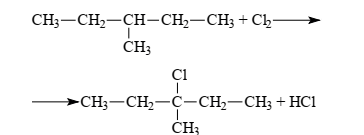 3-метилпентан
1        2        3      4       5
3-метил-3-хлорпентан
Нитрование алканов
Реакция Коновалова взаимодействие с разбавленной азотной кислотой при 140°С  и при повышенном или нормальном давлении.
NO2

    СН3 – СН -  СН3 + HNO3 → СН3 – С -  СН3  + H2O

            СН3                                                       СН3
Крекинг
Крекинг — процессы термического разложения, протекающие при нагревании органических веществ без доступа воздуха и приводящие 
к образованию соединений с меньшей относительной молекулярной массой.
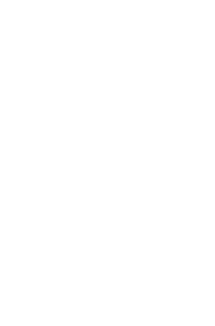 Термический крекинг
При высокой температуре у насыщенных углеводородов происходит разрыв углеродных цепей, в результате этого образуется смесь алканов и алкенов с меньшим числом атомов углерода.
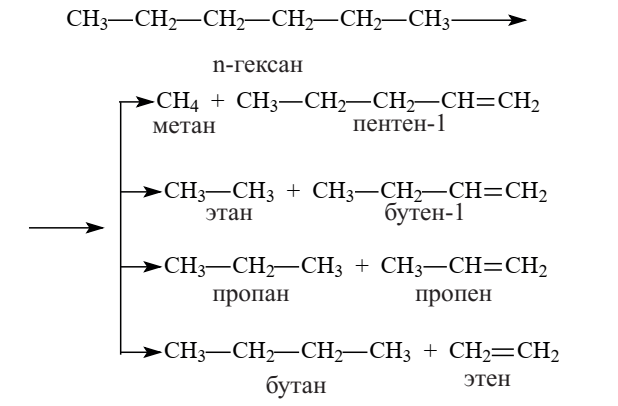 Каталитический крекинг
Если крекинг проводить в присутствии катализаторов, то процесс на­зывают каталитическим крекингом. При этом образуются углеводоро­ды с разветвленной цепью.
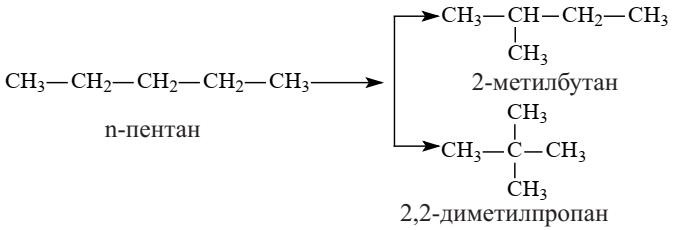 Пиролиз
CH4               C  +   2H2
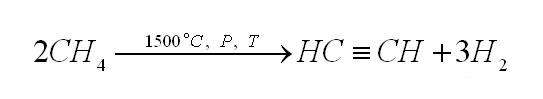 Дегидрирование
При пропускании нагретого алкана над  платиновым или никелевым катализатором может отщепиться водород. Этот процесс называется дегидрированием

C3H8            C3H6 + H2

	СН3─СН3           Н2С═СН2 + Н2
Pt
Ni
Реакция изомеризация
Под влиянием катализаторов при нагревании углеводороды нормального строения подвергаются изомеризации - перестройке углеродного скелета с образованием алканов разветвленного строения.   

         CH3-CH2-CH2-CH3         AlCl3      CH3-CH-CH3
                                                                                                  
			                CH3
         н-бутан                                        2-метилпропан
Горение
СН4 +2О2 →СО2 + 2Н2О
2С2Н6 + 7О2 →4СО2 + 6Н2О
Применение алканов
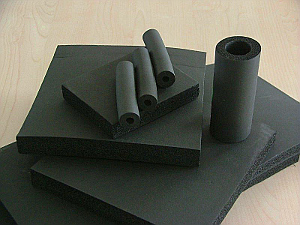 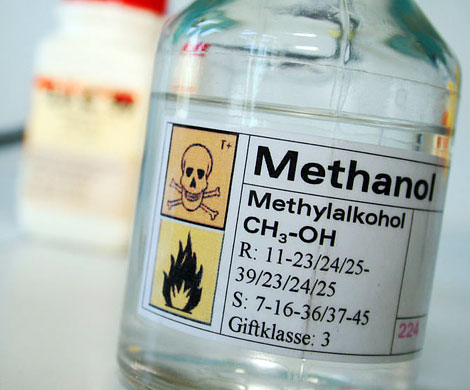 Синтез-газ
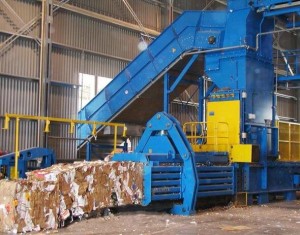 Синтетический каучук
Метанол
Применение алканов
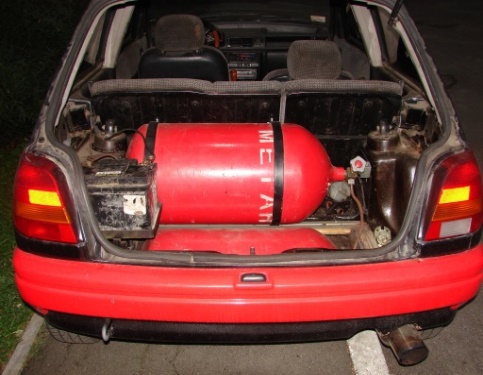 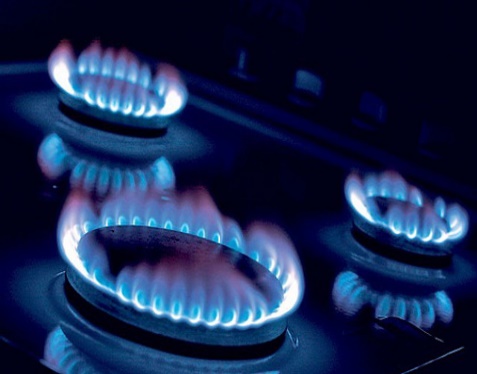 Топливо на электростанциях
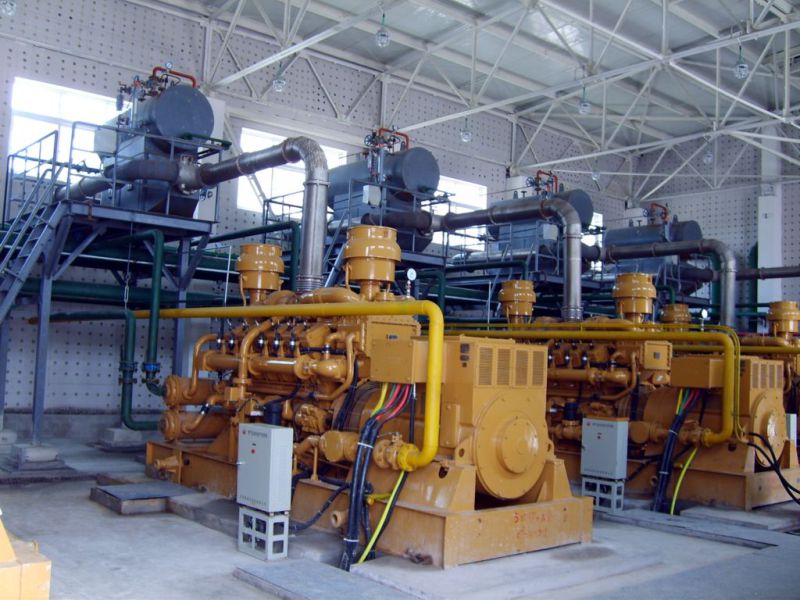 Топливо в домах
Горючее для машин
Применение алканов
Дихлорметан – растворитель, его используют для склеивания пластика.
Трихлорметан – бесцветная летучая жидкость с эфирным запахом.
Тетрахлорметан – получение фреонов, растворитель,
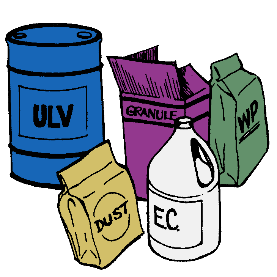 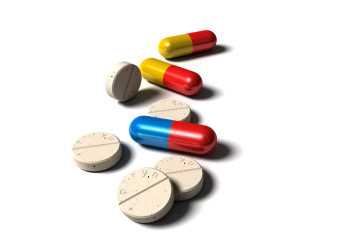 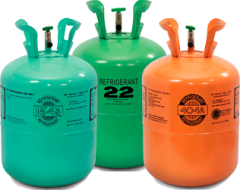 Задания для самостоятельного решения:
Прочитайте § 8
Выполните задания № 1, 4, 7
на стр. 35-36